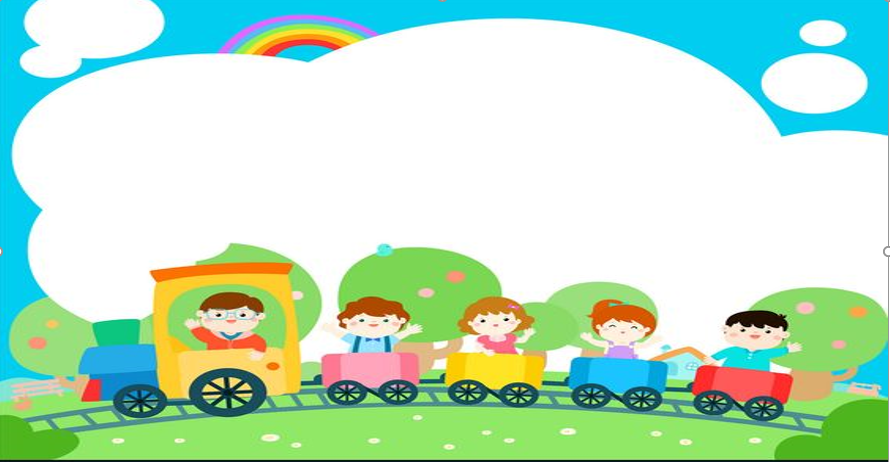 Bài 29: Phép cộng số có hai chữ số 
với số có một chữ số
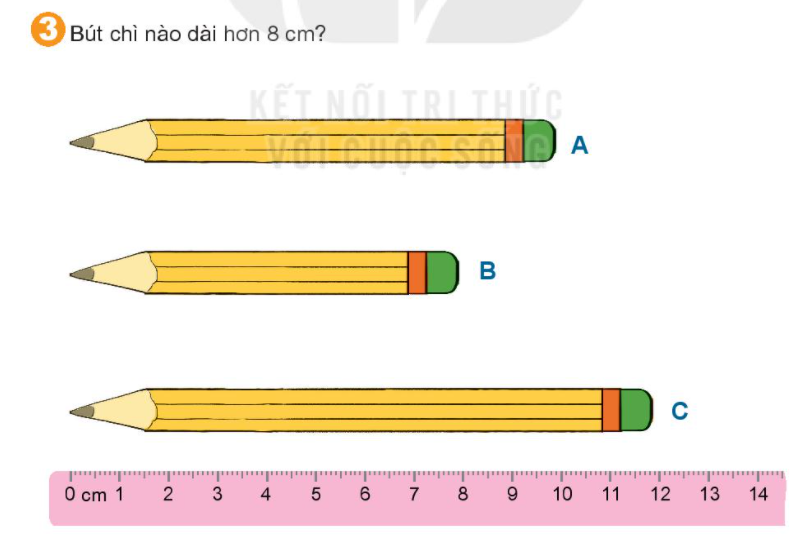 Bút chì nào dài 10 cm?
Cây nào cao nhất?
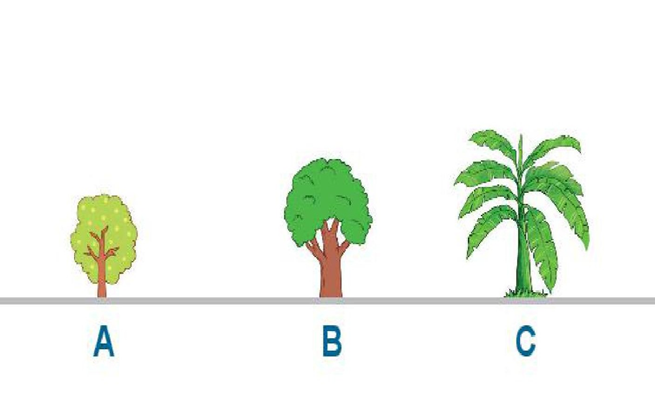 Toán:
Phép cộng số có hai chữ số với số có một chữ số.
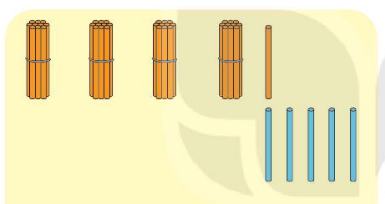 4
1
+
5
4
6
41 + 5 = ?
46
- Một cộng năm bằng 6, viết 6.
41
+
5
- Hạ 4, viết 4.
4
6
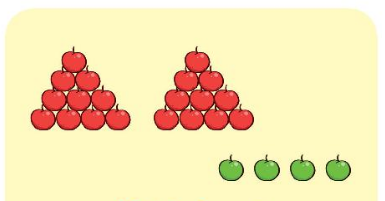 2
0
+
4
2
4
20 + 4 = ?
24
- Không cộng bốn bằng bốn, viết 4.
20
+
4
- Hạ 2, viết 2.
2
4
Tính.
1
82
        5
24
        3
60
        7
+
+
+
87
27
67
Đặt tính rồi tính.
2
11 + 8
94 + 5
71 + 5
9 4
         5
1 1
         8
7 1
         5
+
+
+
9 9
1 9
7 6
Tính rồi tìm thức ăn cho mỗi con vật.
3
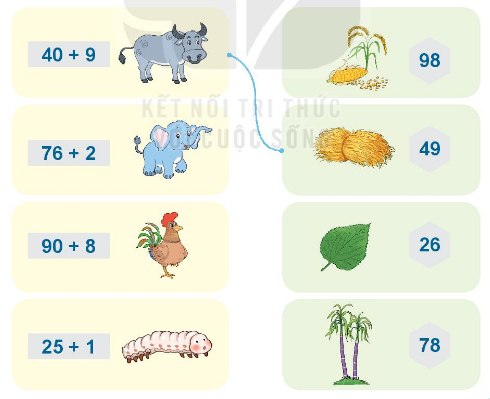